Дикие животные и их детеныши
Автор: Мареева Елена Викторовна
Цель:Обобщение, уточнение и расширение представлений, знаний детей о диких животных.Задачи:Активизация словаря по теме.Развитие памяти, внимания.Формирование навыков сотрудничества, доброжелательности.
Заяц
зайчонок
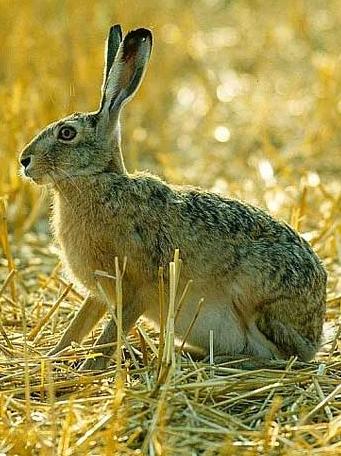 Комочек пуха,
Длинное ухо,
Прыгает ловко,
Любит морковку.
Ёж…
Лежала между ёлками 
Подушечка с иголками. 
Тихонечко лежала,
 Потом вдруг убежала.
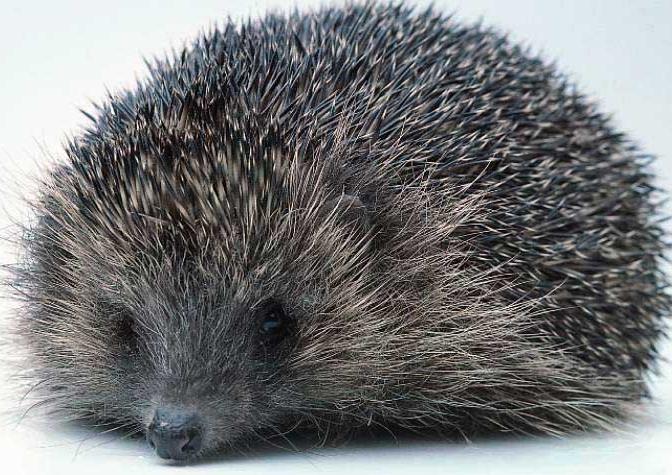 ежонок
Белка
Рыже-огненный комочек, С хвостиком как парашют, По деревьям быстро скачет, Был он там… Теперь уж тут. Быстрый он как стрелочка. Так ведь это…
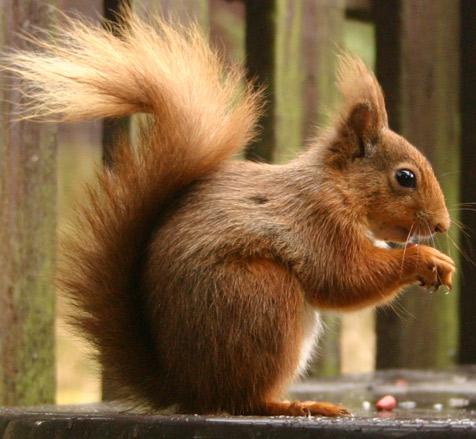 бельчонок
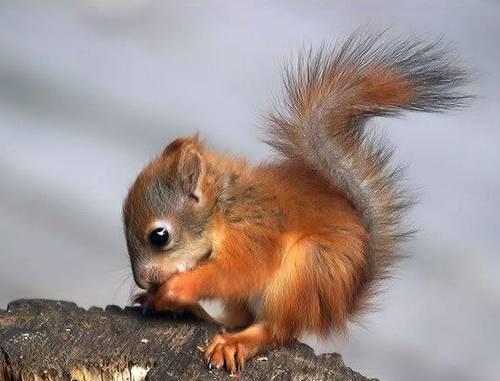 лисёнок
Лиса
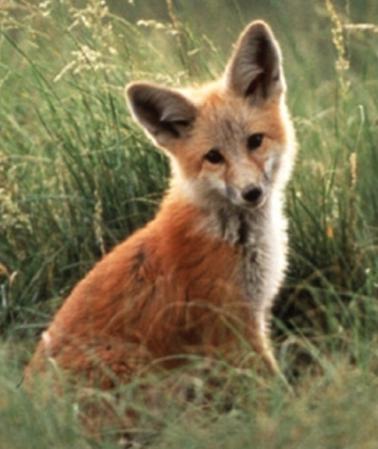 Рыжая плутовка Спряталась под ёлкой. Зайца ждёт хитрюга та. Как зовут её?..
Волк
Все время по лесу он рыщет, 
Он в кустах кого-то ищет.
 Он из кустов зубами щелк, 
Кто скажите это?
волчонок
Медведь
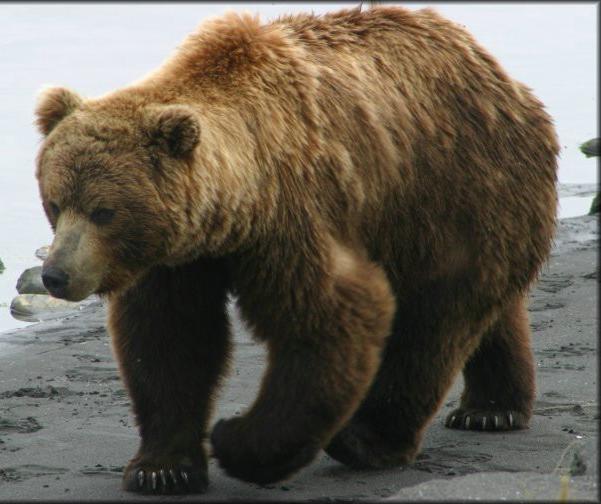 Косолапый и большой, Спит в берлоге он зимой. Любит шишки, любит мёд, Ну-ка, кто же назовет?
медвежонок